Скажи мне, как тебя зовут…
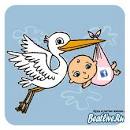 МБОУ СОШ№121
Снежинск
Закутнева Светлана Викторовна
Древнегреческий философ говорил:
«Нет меж живущих людей, да и не может быть безымянных: в первый же миг по рождении каждый, убогий и знатный, имя, как сладостный дар, от родимых своих получает».
ОНОМАСТИКА
Ономастика – наука о собственных именах.
От греческого «онома» – имя.
В Древней Руси слово «имя»  - это рекло, назвище, прозвище, название, прозвание, проименование.
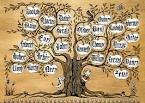 Пословицы об имени
Всяк человек свое имя знает.
Сын не родился, а уже имя ему дали.
Богатого по отчеству, а убогого по прозвищу.
У него доброе имя.
Не позорь своего имени.
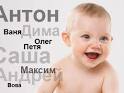 Из истории имен
В разные времена популярными были определенные имена.
 Так в 18 веке не существовало семьи, где бы не было Катерины. 
 Родители считали, что их дочери с таким именем должны быть похожи на царицу Екатерину Великую.
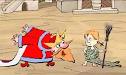 Влияние времени на имя
Имена: Революция, Диктатура, Закон, Октябрь, Октябрина, Май, Майя, Декабрина.
Сын – Рево, дочь – Люция, а получается РЕВОЛЮЦИЯ!



В эпоху научных открытий: Атом, Неон, Протон.
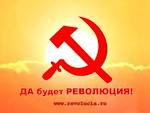 Одинаковые имена
Валентин-Валентина
Александр-Александра
Евгений-Евгения
Виктор-Виктория
Федор-Федора
Иван-Ивана
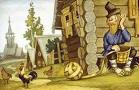 Иван – у нас, а как за границей?
По-русски -  Иван
На других языках:
Иоанн
Ян
Жан
Иоганн
Айвен
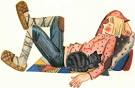 Что такое фамилия?
Фамилия – наследственное имя семьи.
В 19 веке крестьяне получали фамилию своего господина.
На Руси фамилии появились в 16 веке.
Жители города и села еще 200 лет назад не имели фамилии, так как они были только у знати.
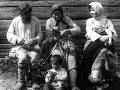 Как произошли фамилии?
Жил человек. Он был кузнец. А его сын был кузнецов сын. Потом появлялись другие профессии в семье, а фамилия оставалась.
Царев, Баринов, то есть их предки служили у царя или барина и им принадлежали.
Фамилии по внешнему виду: Белоголовов, Кудряшов, Ломоносов.
Интересные факты.
Н.В.Гоголь давал персонажам необычные имена:
Акакий
Мокий
Сосий
Хоздазат
Трифилий
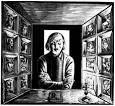 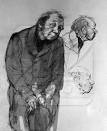 Имена и фамилии индейцев и жителей Индии
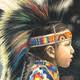 Монито-о-гезик
Мун-ква  (медведь)
Шо-шо-ва-не-ба-се (сокол)
Мис-куа-бун-о-куа (заря)
Индия:
Джалантахчандрачапала (зыбкая, как отражение лунного луча в воде)
Имена древнерусских священников
Поп Лихач жил в 1161 году.
Поп Угрюм – в 1600.
Поп Шумило – в 1608.
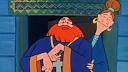 Русское «именословие»: « мирские» и «небесные» имена
В 1606 году жил в Пскове Федор Умойся Грязью.
В 14-16 веках были такие имена:
Кислоквас, Жирнос, Кислица, Кисель, Износок, Опухлой, Голохребетник, Неудача, Нелюб, Болван, Огурец, Ончутка (т.е.  «черт»),Лубяная Сабля.
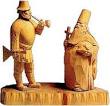 Самое длинное в мире имя (122 буквы)
Вождь в штате Висконсин США имел самое длинное имя:
ЛЕПОДОТЕМАЧОСЕЛАЧОГАЛЕООКРАНИОЛЕИПСАНОТРИУМУОТРИММАТОСИФИОПАФАОМЕЛИТОКАТАКЕЦЛУММЕНОКИЧЛЕЙПКОССУФОФАТТОПЕРИСТЕРАЛЕКТРУОНОП.
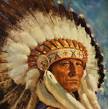 «Чти отца своего и мать» – так учит древняя мудрость. Знай свой род, своих дедов, предков, родственников и цени свой дом, свою деревню, город, свои родные места!
Изучай старину! Помни: ты не сам по себе, ты член семьи, дорожи памятью своего народа!
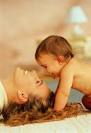 Спасибо за внимание
Список источников
www.artrusse.ca
www.vott.ru
www.facte.ru
www.prazdni.com
www.content.mail.ru
www.proza.ru
www.multiplication.ru
www.revolucia.ru
www.uran.ru
www.900igr.net
www.liveinternet.ru
www.tirnet.ru
www.free-lance.ru